New Faculty and Staff Orientation – Fall 2021
NMHU Human Resources/Payroll
Faron Valencia

August 11, 2021
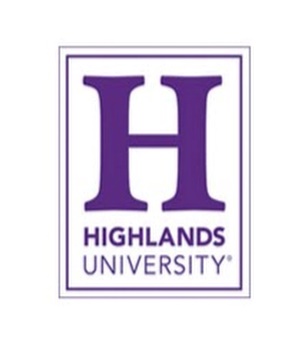 New Faculty and Staff Orientation – Fall 2021
Welcome to NMHU
HR/PR 
General Employee Information
Payroll and Benefits
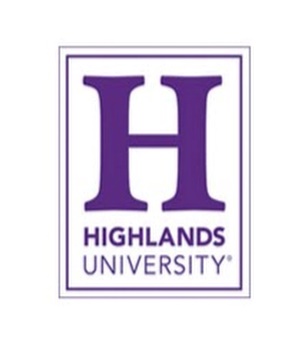 New Faculty and Staff Orientation – Fall 2021
Welcome to NMHU
Human Resources/Payroll Staff:
Faron Valencia – Director
Juliana Thompson – Payroll Manger
[Vacant] – HR Generalist
Steven Gonzales – Payroll Accountant
Jacobo Rael – HR Tech
Kelly Barnes – Senior Administrative Assistant
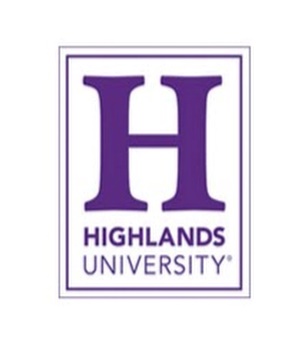 New Faculty and Staff Orientation – Fall 2021
Welcome to NMHU
Human Resources/Payroll:

Mailing Address:
Human Resources/Payroll
New Mexico Highlands University
Box 9000
Las Vegas, NM  87701
(505) 454-3308
Email:  HR@nmhu.edu

Location:  University Communications West Building (across from Ilfeld Auditorium)
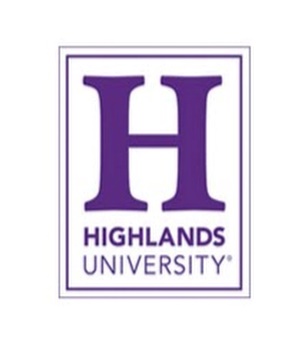 New Faculty and Staff Orientation – Fall 2021
Welcome to NMHU
Human Resources/Payroll
We work in support of New Mexico Highlands University’s values, vision, and mission.

Human Resources/Payroll delivers excellence in service providing resources to faculty, staff, and students to recruit, engage, and retain employees.

Human Resources/Payroll administers personnel policies and procedures, Affirmative Action policies, benefits, recruitment, employment, compensation, employee and labor relations, training, organizational development, and payroll.
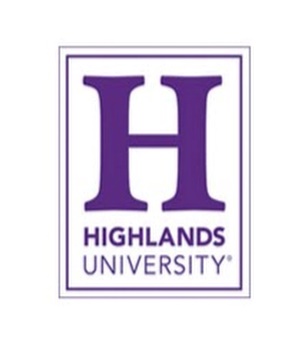 New Faculty and Staff Orientation – Fall 2021
General Employee Information

Administrative Forms:  https://its.nmhu.edu/www/onlinedocs/index.html
Power of Service
Performance Evaluation
PeopleAdmin
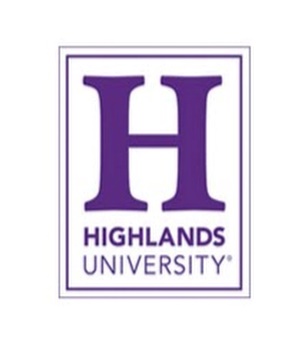 New Faculty and Staff Orientation – Fall 2021
Payroll and Benefits
Payroll Schedule – Bi-weekly
Saturday – Saturday (Work Week)
Timesheet entry no later than Monday 10:00 AM
Supervisor/Approver no later than Monday 5:00 PM
Payroll processes adjustments – Tuesday
Payroll extracts data – Wednesday
Payday - Friday
Web-Time Entry (Staff)
FLSA Non-Exempt (hourly) = Report hours worked/ vacation and/or sick leave.
FLSA Exempt (salary) = Report vacation and/or sick leave.
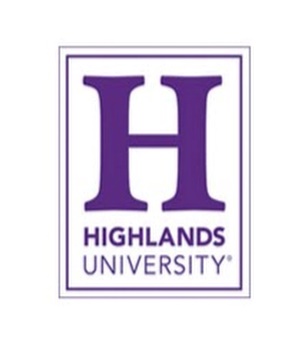 New Faculty and Staff Orientation – Fall 2021
Payroll and Benefits
Direct Deposit
Allows your paycheck to be automatically deposited into your checking/savings account.
Enrollment form included in onboard module.
Changes to Direct Deposit can only be processed at HR/PR with proper identification– email requests will not be processed.
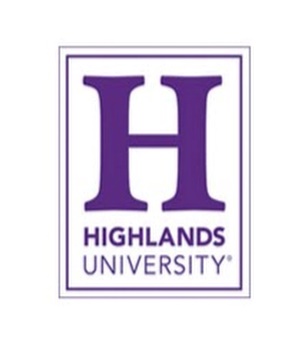 New Faculty and Staff Orientation – Fall 2021
Payroll and Benefits
Vacation and/or Sick Leave
Depends on type of employee
Tenured or Tenure-Track Faculty – See Faculty Collective Bargaining Agreement (CBA)
Non Tenured-Track Faculty/ Contingent Faculty – See Contingent Faculty Handbook and NMHU Policies and Procedures Manual
Staff – See Non-Exempt CBA or Professional Staff CBA and NMHU Policies and Procedures Manual
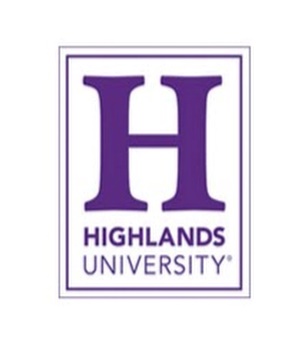 New Faculty and Staff Orientation – Fall 2021
Payroll and Benefits
Group Health Insurance
Benefits eligible employees can elect from Blue Cross/Blue Shield (HMO/PPO) www.bcbsnm.com, Presbyterian plans (HMO) www.phs.org, or Cigna (HMO/PPO).
Express Scripts is the prescription drug carrier  http://www.express-scripts.com/ 
Enrollment – within 31 days from date of hire, qualifying event, or open enrollment period.
Dental
Delta Dental  www.deltadentalnm.com
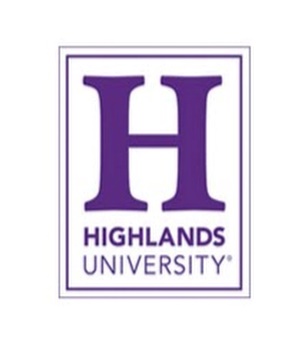 New Faculty and Staff Orientation – Fall 2021
Payroll and Benefits
Vision
Eye Med  
Life Insurance
The Hartford $50,000 Term Life Policy
UNUM Provident
Disability
Short Term Disability
Long Term Disability
Employee Assistance Program (EAP)
Well-Being Solutions
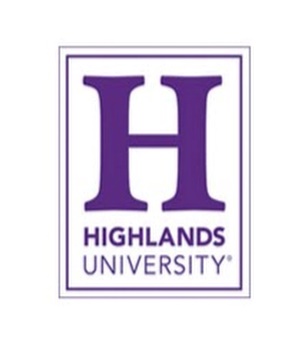 New Faculty and Staff Orientation – Fall 2021
Payroll and Benefits
Flex Spending Accounts
ASIFlex   www.asiflex.com
Tuition Reduction Program
Employee 
Retiree
Dependent
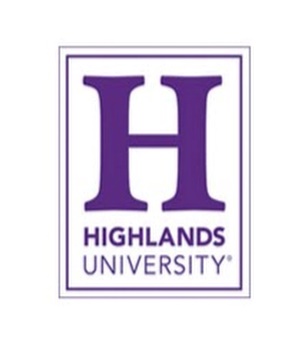 New Faculty and Staff Orientation – Fall 2021
Payroll and Benefits
Retirement
New Mexico Education Retirement Board (NMERB)
10.7% of employee’s gross biweekly earnings are withheld.
The University contributes 14.15% employee’s gross biweekly earnings.
Alternative Retirement Plan (ARP)
TIAA-CREF & Fidelity
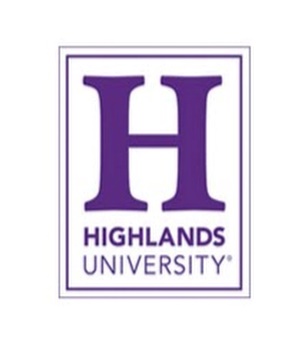 Payroll and Benefits
Supplemental Retirement/Deferred Compensation Plans
403(b) – Axa Equitable, ING, Oppenheimer Funds, American Funds, Waddell & Reed, USAA, AIG Retirement, TIAA-CREF
457(b) – Nationwide Retirement
New Faculty and Staff Orientation – Fall 2021
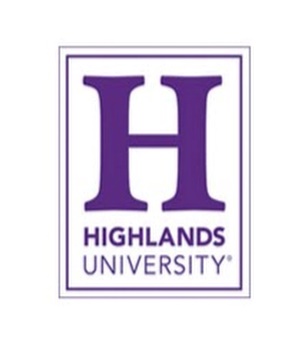 New Faculty and Staff Orientation – Fall 2021
Payroll and Benefits
Worker’s Compensation for Work Related Injuries:
The employee or supervisor must notify HR immediately of any work-related accident or injury.
If an employee is in need of emergency care, they must be sent to Alta Vista Regional Hospital.
The employee should inform the hospital personnel that the injury was work-related.  DO NOT give your medical insurance information.
As soon as practical, the employee must visit with HR so that all the necessary paperwork can be completed.
The employee should bring all the paperwork related to the accident with them to HR.
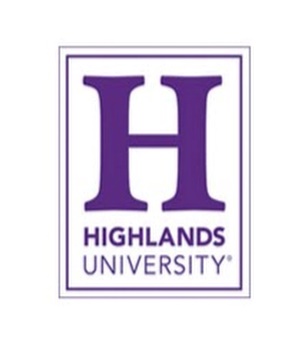 New Faculty and Staff Orientation – Fall 2021
Payroll and Benefits
Faculty and Staff New-Hire Onboard – 
To be conducted at the HR/PR office or Campus Center locations if in the regional area.  If the new-hire staff or faculty is remote, a Zoom meeting can be arranged to certify Form I-9, discuss benefits options, and finalize all documents required for hire.
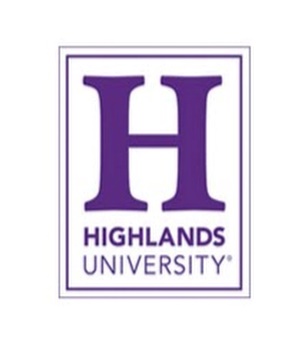 New Faculty and Staff Orientation – Fall 2021
Questions?
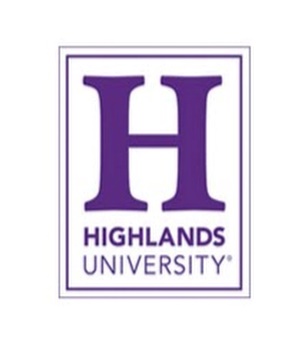